Medical Student Scholars Program (MSSP)
Amy Guiot, MD, MEd
Director, MSSP
Director, Electives
Director, Pediatric Acting Internship and Electives
Associate Director, Pediatric Clerkship

Gina Burg
Program Director, UCCOM - Office of Medical Education 
Medical Student Scholars Program
M3/4 Curriculum Support
Medical Student Scholars Program (MSSP)
PURPOSE: 
To provide highly motivated students with a unique opportunity to explore a medical specialty in depth throughout their four years of medical school with a summer research experience culminating in publication and/or presentation.
MSSP Outcomes
Engage in mentored and preceptor-supervised educational experiences to expand fund of knowledge and skill set within a circumscribed area of interest longitudinally across M1 – M4. 
Partake in clinical and didactic activities 
Participate in scholarly research project
Present and publish scholarly work
Achieve designated MSSP Scholar at Honors Day (Graduation)
MSSP Tracks
Anesthesiology 
 Cardiovascular medicine
 Child and adolescent health
 Emergency medicine
 Family Medicine
 Geriatric health
 Integrative Health and Medicine
 Infectious Disease
 Medical Education 
 Nephrology
 Neuroscience
 Ophthalmology 
 Orthopedic Surgery
 Psychiatry-behavioral neuroscience
 Pulmonary
 Women’s health

Summaries of each track can be found here: Medical Student Scholars Program
Min MSSP Requirements over 4 yrs
Didactic – 15 hours
Lectures/ conferences
Journal club
Specialty interest group meeting
MSSP group meetings 
Other
Clinical 
Shadowing/Experiential Opportunities – 10 hours
M3 specialty elective if applicable 
M4 Elective 
Scholarship – approx. 200 hours 
M1/2 Summer Scholarly Project
Presentation of project at UCCOM Fall Research Symposium or other to include on CV
Research 101 course
Service / Leadership – 8 hours
Volunteer
Committee Member
Leadership roles
Mentorship
M1 Minimum Requirements
Participate in two “activities” per month averaged over a six month time period – any combination of above didactic, clinical, shadowing/experiential, service/leadership 

Meet a minimum of one time over the course of year one with mentor

Complete the online course Research 101 prior to starting the summer research project
Summer Research between M1 and M2
Research opportunity during the summer between M1 and M2
Minimum of 200 student work hours for research project
Culminate in a final project and at minimum be entered in the M2 Fall November Research and Service Symposium or other means for presenting/publishing for CV
Students should strive to present at local, regional, or national conferences.
Students should strive to publish.
M2 Minimum Requirements
Participate in two “activities” per month averaged over a six month time period – any combination of above didactic, clinical, shadowing, service/leadership. 

Meet a minimum of one time over the course of year one with their mentor
M3 Requirements
May request but not require student to participate in a specialty two-week elective during M3. (CICU, MICU, EM, Geriatrics) 
Students will be given priority to the specialty elective.
Continue mentoring at least twice/year for research and planning of M4 or residency
M4 Requirements
Complete minimum of two week with most MSSPs requiring four-week clinical elective work in an area related to the specialty track
Students will be given priority to the elective
MSSP Honors Notations
Students who successfully complete all MSSP requirements will have the MSSP distinction mentioned during the award of their medical degree at the College of Medicine’s Honors Day ceremony
Students may comment in the noteworthy characteristic on the MSPE of their success with the MSSP
Students may utilize the honors section of the ERAS application to share their MSSP experience
Financial Support
Sponsoring departments are encouraged, but not required, to provide financial support for students participating in the summer component of their track. 
Range to date $ 0 - $5000
Academic Expectations
Maintain good academic and professional standing to move on from year to year in the MSSP.

In the event that a student participating in the MSSP experiences academic difficulty at any time, consideration of withdrawal will be discussed with the MSSP director, student, and possibly advisor in the office of student affairs.
Enrollment
Variable number of students selected for each track 
Students are selected by Jan 1 of M1 with clinical activities and mentoring spanning all 4 years and research during M1/M2 summer.
Students will be required to log all MSSP “activities” in MedOneStop
MSSP 2023 Enrollment
Selection Process
Students apply via MedOneStop 
Application opens August 16th 
Submission deadline date October 6th 
Decision date before/by January 1
Applicants can apply to two programs marking first and second choice
Applications are reviewed by individual MSSP departments to determine which candidates to accept 
Applicants are interviewed by MSSP director
Application
Very simple
After August 16th, Go to MedOneStop where majority/all of medical student information housed 
Click on extracurricular tab
Click on MSSP Application/Tracking
Click on Apply Now and all contact information is automatically uploaded
Click on extracurricular tab
If click
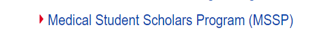 Click on MSSP Application/Tracking
Click on Apply Now and all contact information is automatically uploaded
Application Instructions
Application
Application
More information
August 16th at noon for more scoop at VIRTUAL MSSP Informational Session. 
Application instructions will be emailed after the informational session
Any other general questions please email amy.guiot@cchmc.org and Gina Burg gina.burg@uc.edu  
Thank you!!